Тема: Пространственные данные и пространственная информация
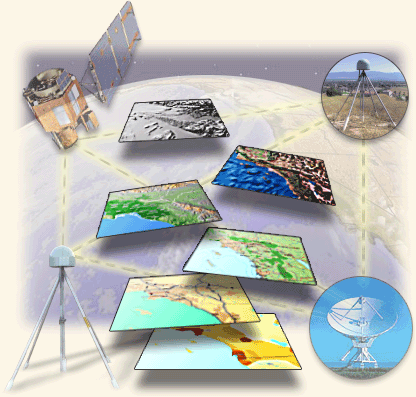 ПМ 02. Составление картографических материалов
                     и ведение кадастров с применением программных средств и комплексов

МДК 02.01 Тема 2.5 «Геоинформационные системы ведения градостроительного кадастра»
Кудрявцева Наталья Игоревна
Пространственные данные
данные о пространственных объектах и их наборах. Пространственные данные составляют основу информационного обеспечения геоинформационных систем.
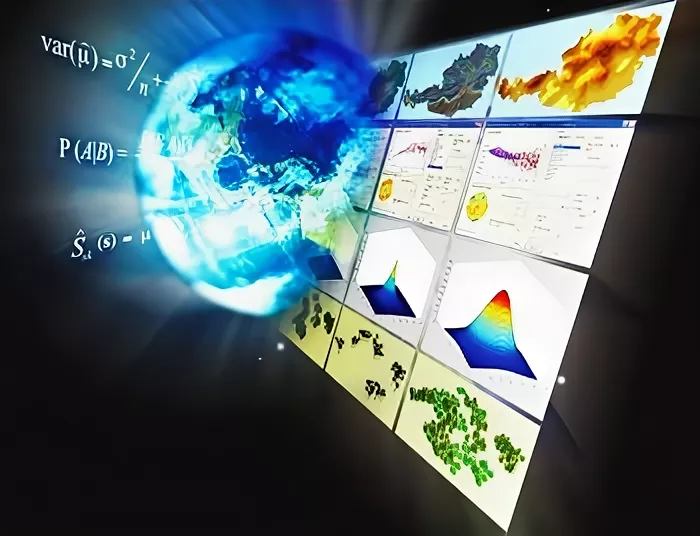 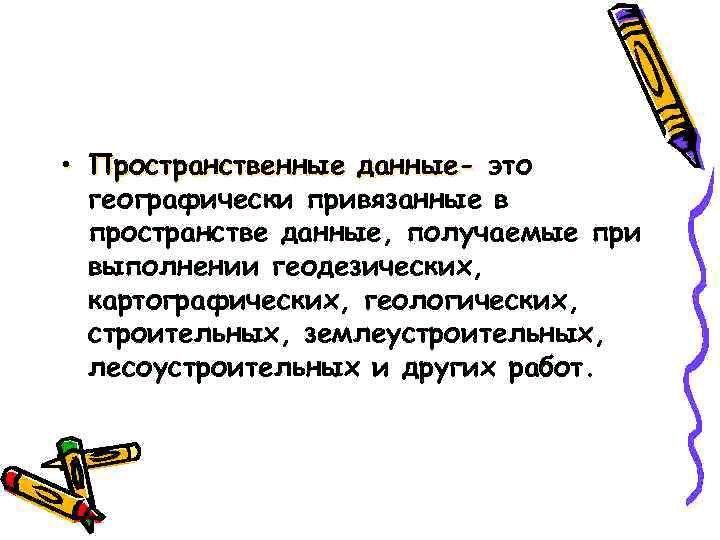 СИСТЕМА УПРАВЛЕНИЯ БАЗАМИ ДАННЫХ
Большинство современных СУБД поддерживают т.н. пространственные расширения — геометрические типы данных и пространственные индексы
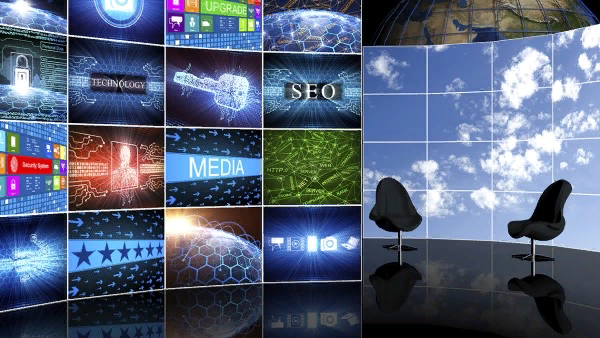 ГЕОКОДИРОВАНИЕ
Пространственные данные обычно состоят из двух взаимосвязанных частей: координатных и атрибутивных данных. 

Установление связи между этими частями называется геокодированием.
Координатные данные определяют позиционные характеристики пространственного объекта, описывающие его местоположение в установленной системе координат. 


Атрибутивные данные представляют собой совокупность непозиционных характеристик (атрибутов) пространственного объекта, его смысловое содержание (семантику) объекта и могут содержать качественные или количественные значения.
Пространственная информация, и ее свойства
Первый тип информации называют метрической информацией, а второй тип семантической (описательной, атрибутивной, смысловой).
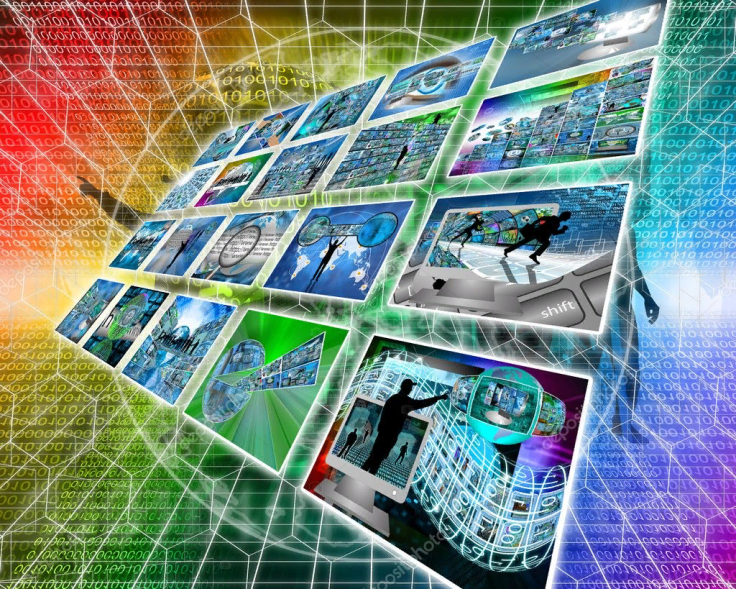 Группы информации
Виды пространственно-распределенной информации можно разделить на три большие группы: семантическую, метрическую и топологическую.
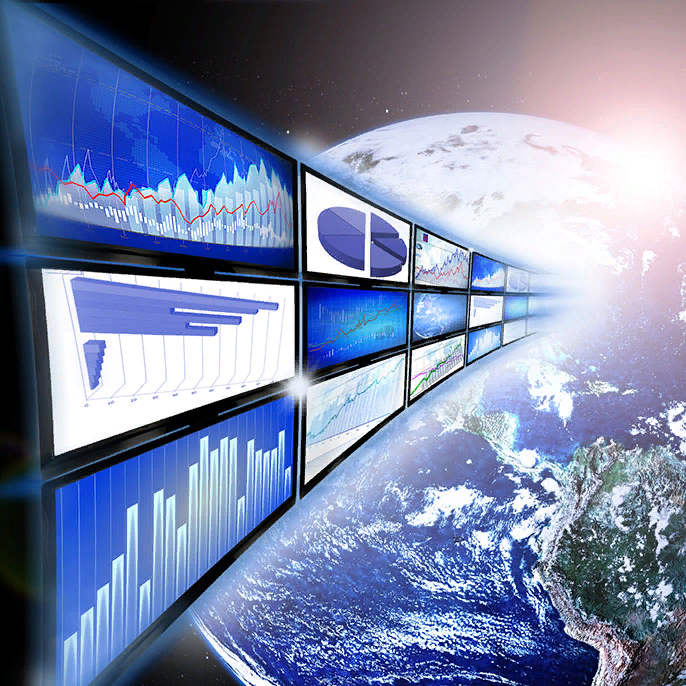 Источником семантической информации является способность человека распознавать некоторые части пространства и предметы.
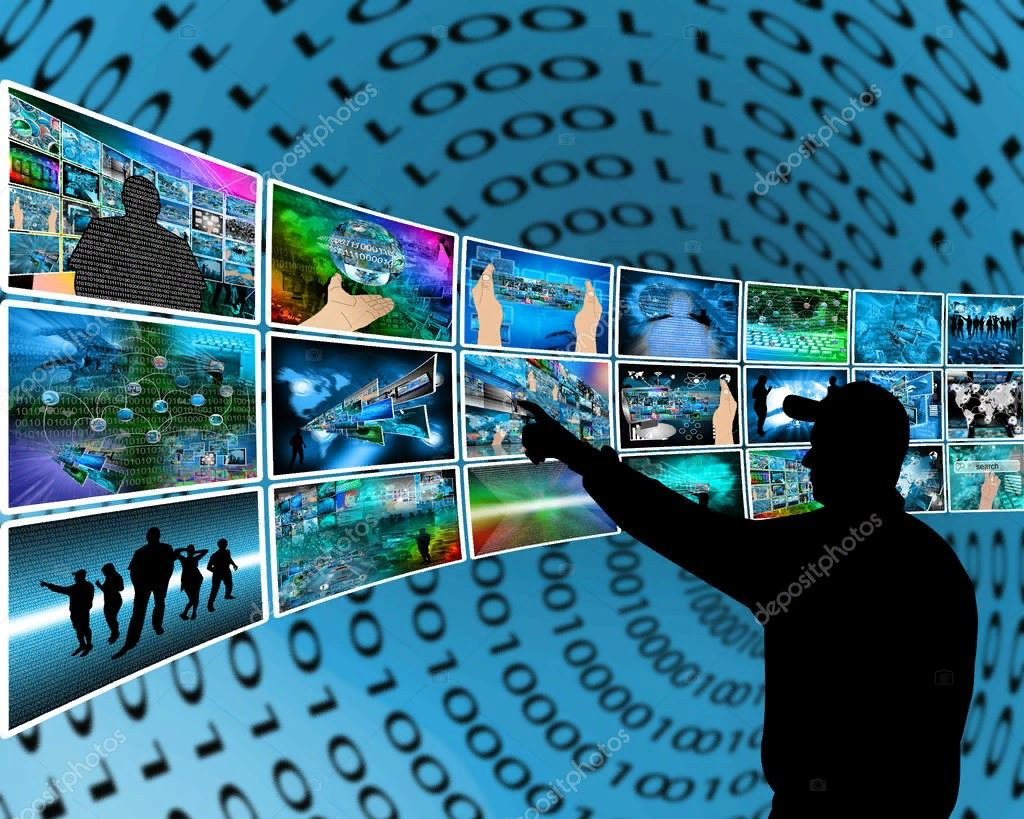 Источником метрической информации является способность человека отличать друг от друга различные части пространства, и осуществлять измерения расстояний, площадей, объемов. 

Метрическая информация, таким образом, отражает свойство предметов располагаться в определенной части пространства и занимать некоторую его часть.
Топологическая информация отражает топологические свойства пространства, то есть такие свойства, которые не изменяются при любых линейных деформациях пространства производимых без разрывов и склеиваний. 

К топологической информации относятся: точки пересечений объектов, информация о примыканиях объектов друг к другу (или общих границах). Простейшими топологическими свойствами являются характеристики относительного положения объектов друг относительно друга.
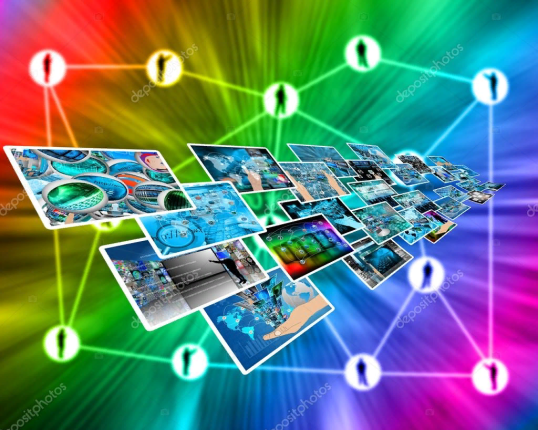 Вывод
Итак, для того, чтобы информационное представление объектов можно было назвать «пространственным», к нему как минимум, необходимо добавить атрибут, однозначно описывающий область пространства, в которой локализован, расположен объект. Добавление такого атрибута к обычной базе данных превращает ее в геоинформационную систему.
Задать такие атрибуты можно двумя путями: указать абсолютное расположение объекта через его координаты (координаты его границы), или указать относительное расположение объекта относительно другого объекта.
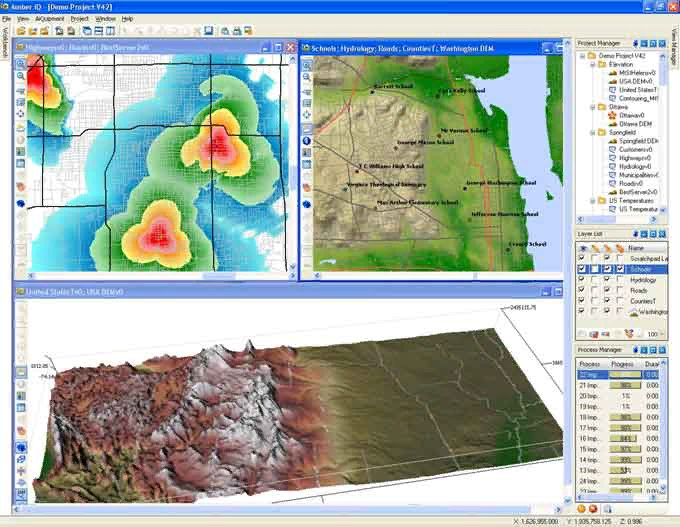 Модели хранения пространственной информации
В соответствии с этим мы можем определить две модели хранения пространственной информации: векторная (абсолютное расположение) и растровая (относительное расположение).
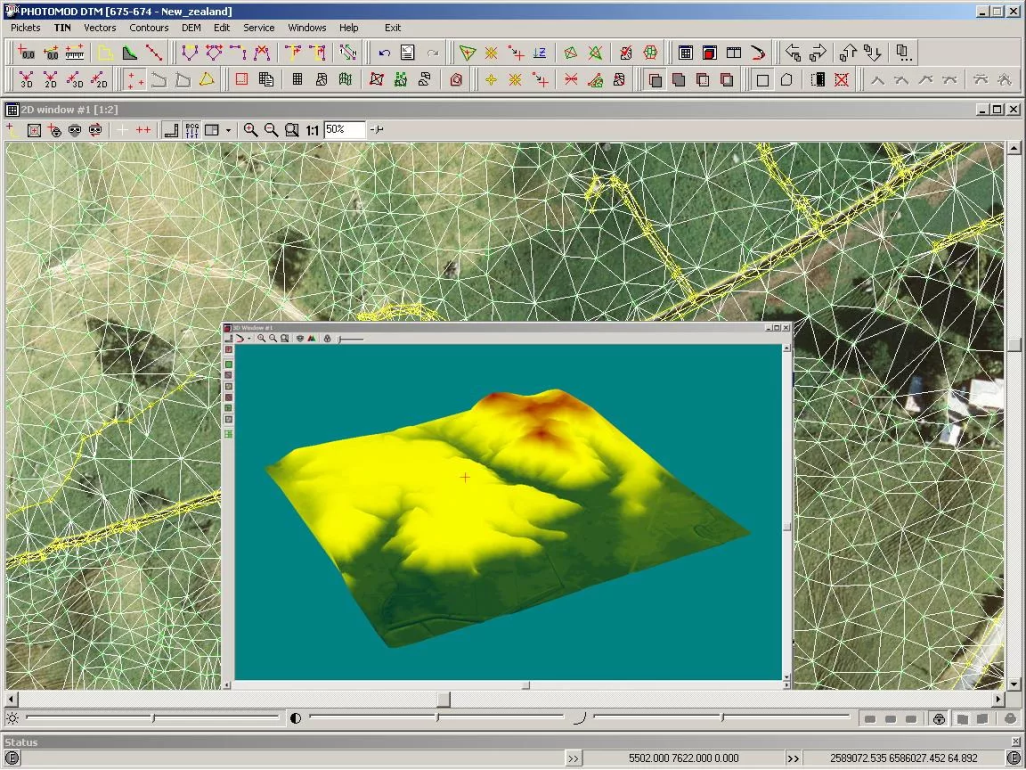 Пространственная информация— это информация о пространственном расположении говорящего по отношению к слушателю: азимут (справа, слева, спереди, сзади), расстояние, движение (удаление, приближение, передвижение вокруг слушателя и т. п.).
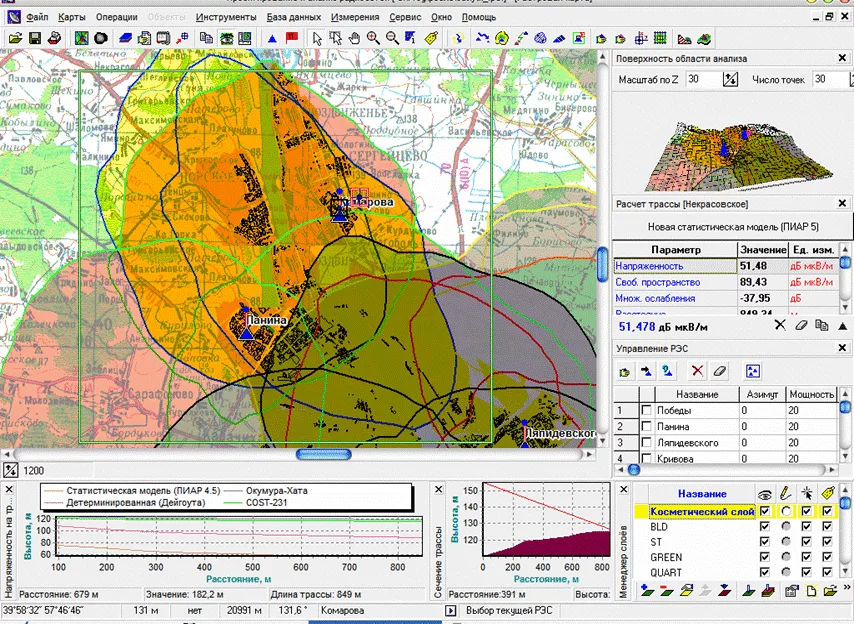 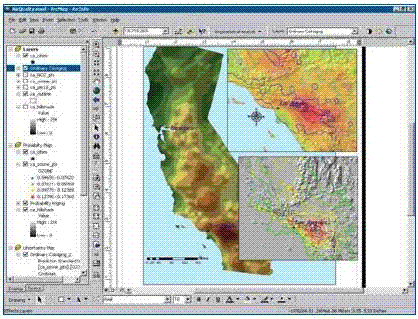 Геоинформационное картографированиеЭлектронные ГИС и бумажные карты
Бумажные карты являются простейшими геоинформационными системами (позволяют хранить, анализировать, создавать географическую информацию).
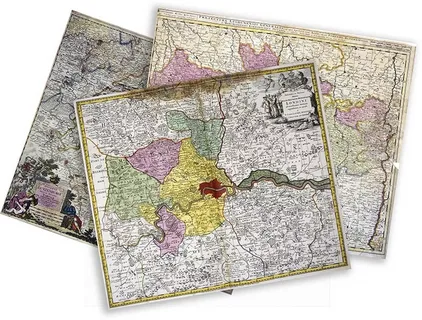 Неудобства для работы: разные масштабы, проекции, необходимость большого количества листов карт (бумаги), трудность работы одновременно с несколькими разными картматериалами (например, при оценке видового разнообразия, поиске возможных местообитаний, расчетах площадей и длин и тд.), сложности создания определенных карт, большие затраты времени и людских ресурсов.
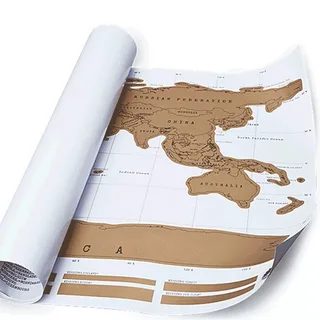 Преимущества ГИС:
§ возможность сопоставления карт разных масштабов и проекций;
§ удобства хранения и обработки огромных объемов географической информации;
§ оперативный анализ пространственных и логических связей различных объектов и свойств отдельных элементов;
§ простота создания своих собственных данных и карт;
§ широкий диапазон изобразительных свойств;
§ для картируемого объекта можно выбрать различные виды классификации, подчеркивающие ту или иную закономерность;
§ широкие возможности для моделирования и экстраполяции данных;
§ экономия времени и людских ресурсов в результате автоматизации рутинной работы.
Электронные ГИС и бумажные карты содержанию этапов картографического процесса